STEM genijalciPrimijenjena matematika podržana računalom
Prof.dr.sc. Vesna Županović
Zavod za primijenjenu matematiku
Fakultet elektrotehnike i računarstva
Sveučilište u Zagrebu


Hrvatsko matematičko društvo

Dani otvorenih vrata udruga 2017.
Cilj projekta
Projekt pridonosi povećanju broja učenika koji upisuju STEM studijske programe 
Povećanju njihovog uspjeha na studiju kroz stjecanje dodatnih kompetencija iz STEM i ICT područja
 Kroz projekt će se unaprijediti kompetencije učenika te nastavnika i pedagoga djelatnika partnerskih institucija
Unaprijediti će se i materijalni kapaciteti kroz opremanje praktikuma
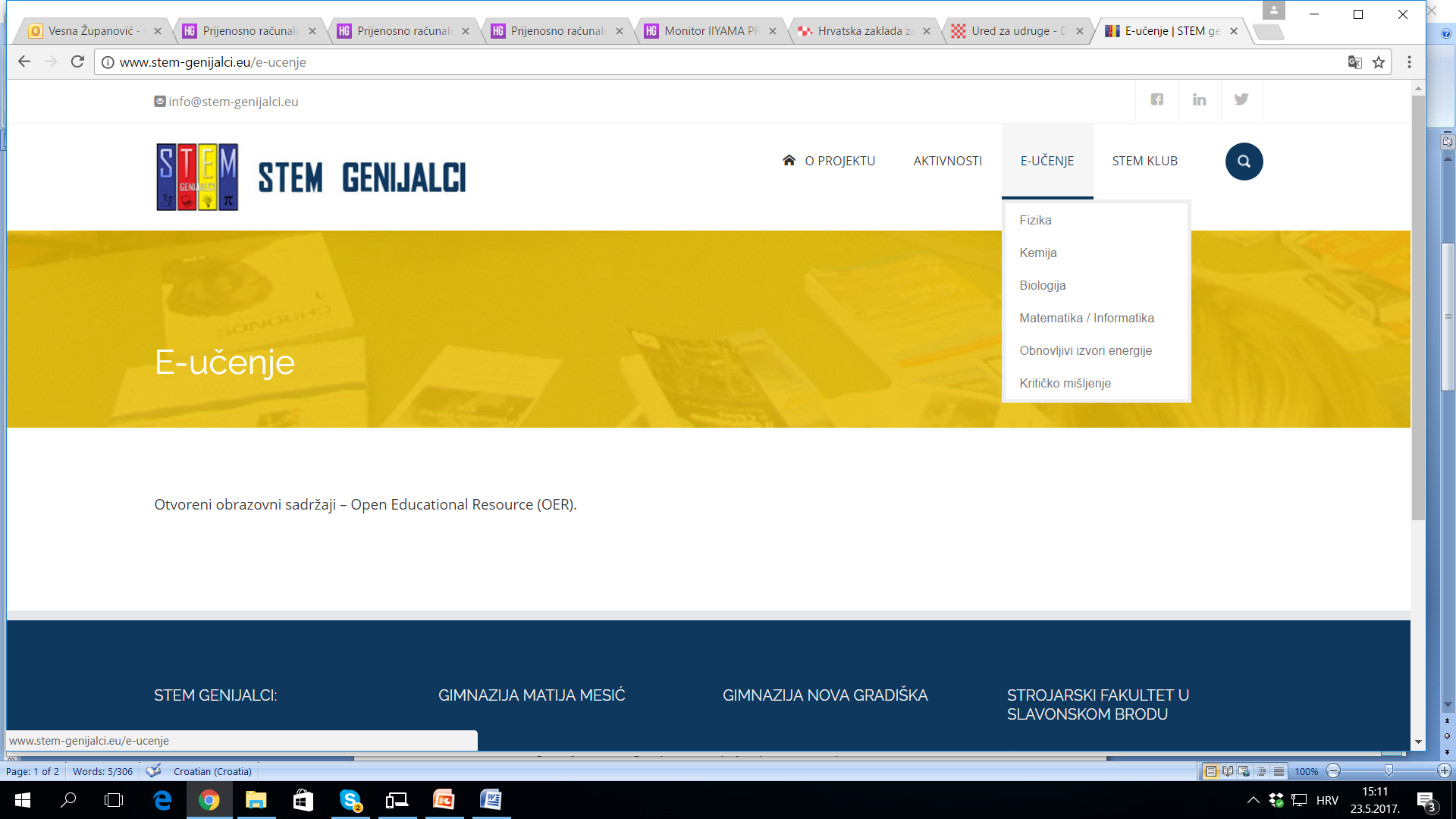 Analiza i izrada kurikuluma i priručnika iz matematike-informatike
Vesna Županović, Kristina Šorić, Lahorija Bistričić, Petra Vidović
Analiza postojećeg kurikuluma iz područja matematike
Izrada fakultativnog interdisciplinarnog kurikuluma iz područja matematike-informatike prema metodologiji HKO-a
Izrada priručnika za nastavnike za fakultativni interdisciplinarni kurikulum iz područja matematike-informatike
Izrada ulaznih materijala za digitalne sadržaje
      1) 4 jednostavne lekcije sa po 20 slajdova,
      2) 4 interaktivne lekcije sa po 10 slajdova
      3) 3 kviza sa po 25 pitanja i odgovora
Materijali za e-učenje se nalaze na linku http://www.stem-genijalci.eu/matematika-informatika
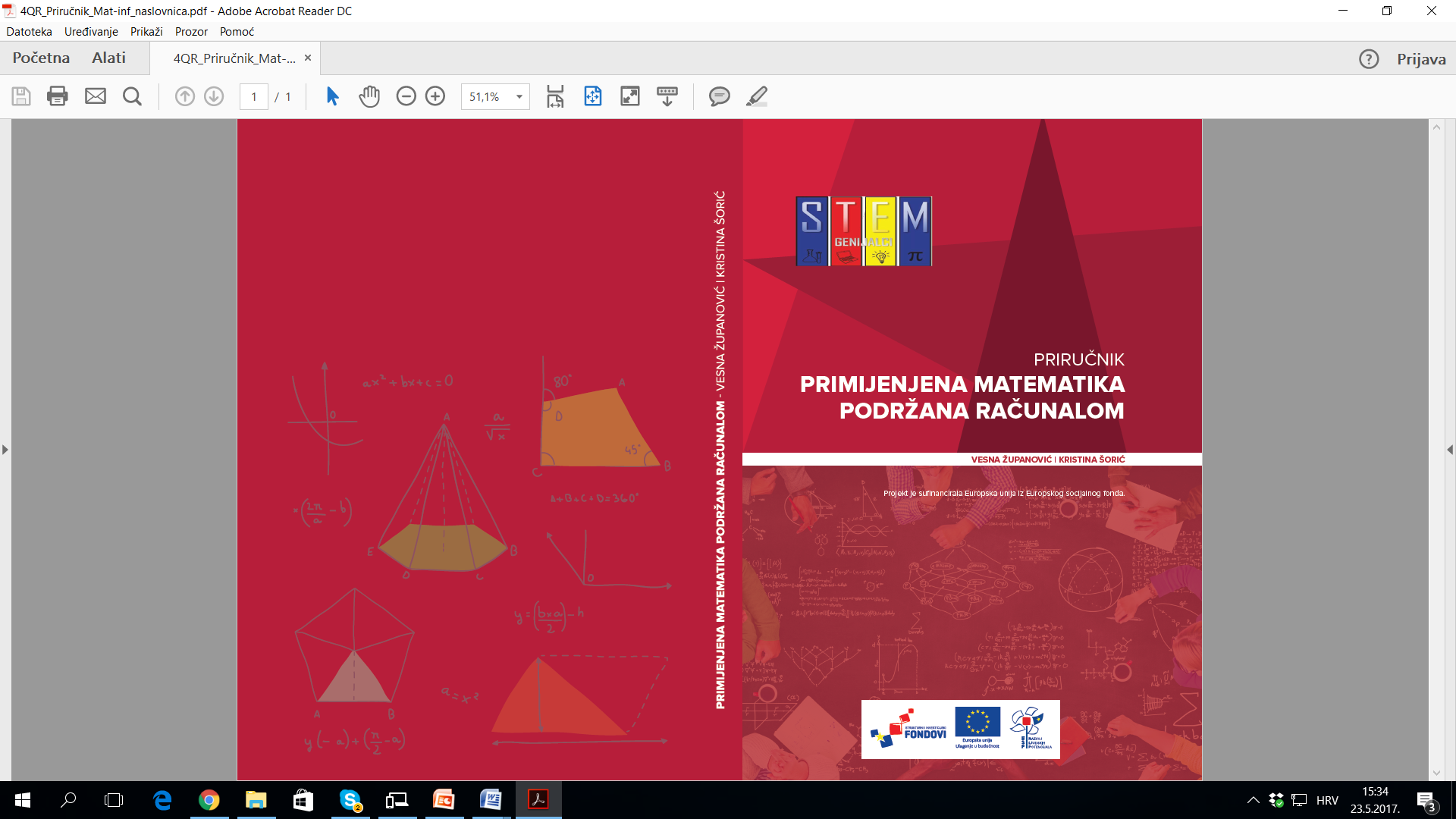 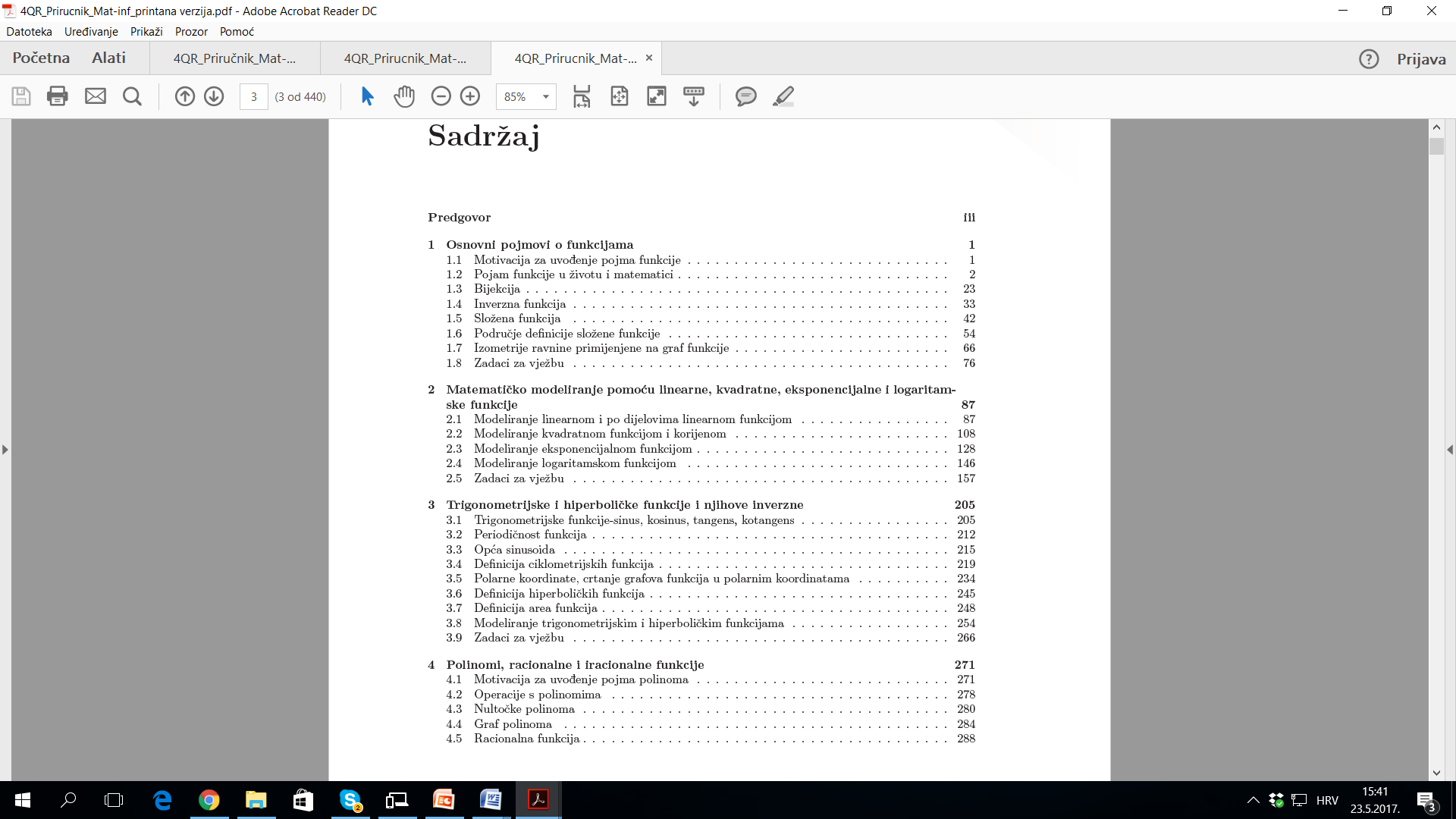 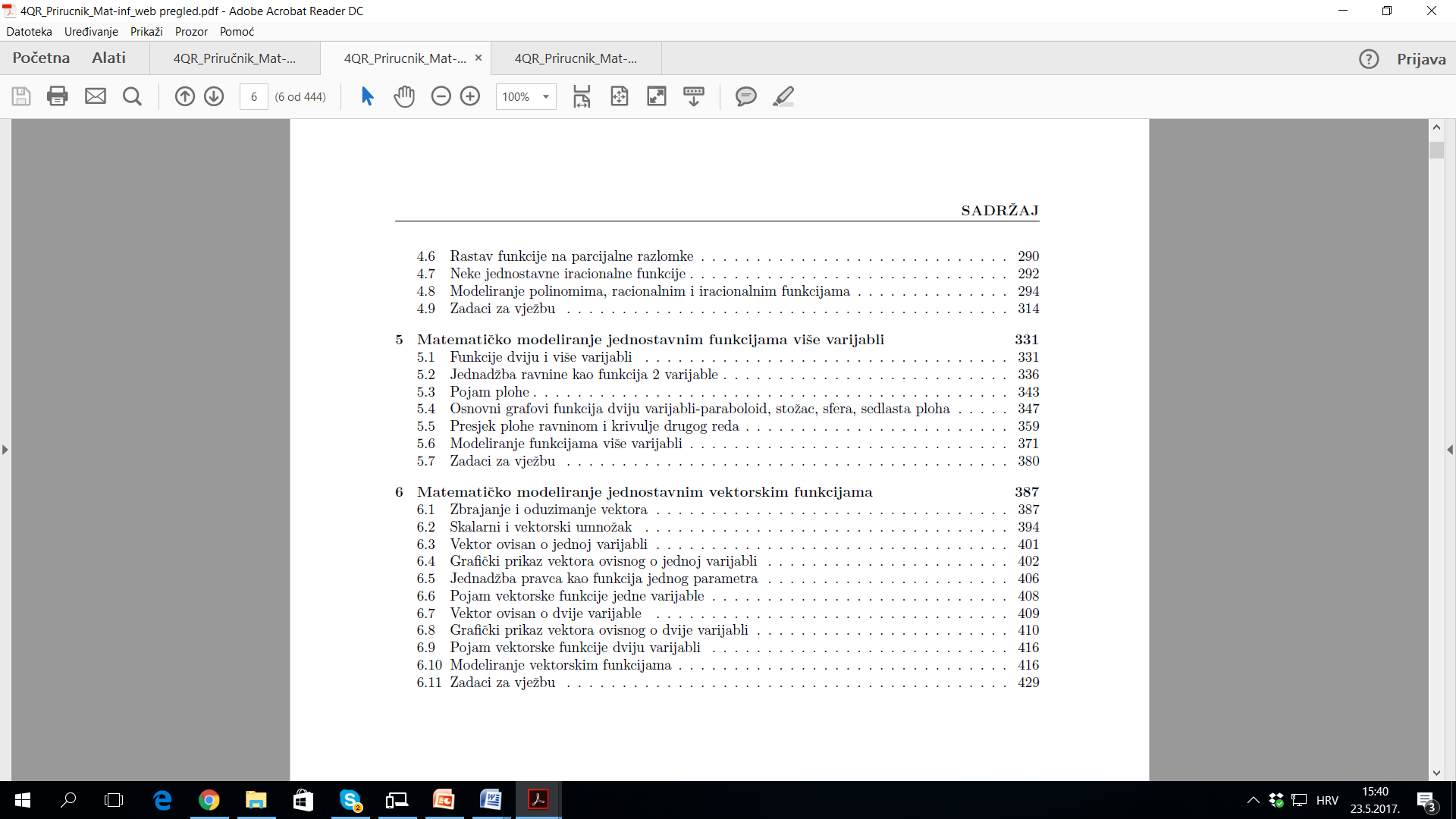 Kome je priručnik namijenjen?
nastavnicima matematike
 učenicima trećeg četvrtog razreda srednjih škola
Studentima tehničkih, prirodoslovno-matematičkih i ekonomskih fakulteta
Cilj priručnika
Dobro poznavanje funkcija predstavlja temelj za uvodenje diferencijalnog i računa.  Cilj je učenicima olakšati nastavak školovanja.
Priručnik se bavi modeliranjem pomoću funkcija, te sadrži veliki broj primjera iz svakodnevnog života,ekonomije,fizike, kemije i biologije. Cilj je pokazati da je matematika povezana sa stvarnim svijetom.
Problemi se rješavaju pomoću računala, jer se ne smijemo ograničavati samo na probleme koji se mogu riješiti papirom i olovkom. Cilj je uvesti računalno rješavanje problema u nastavu matematike.
Pogledajmo lekciju iz priručnika